Родительский практикум по теме «Знакомство с универсальными учебными действиями и их значение в повседневной жизни ребенка»
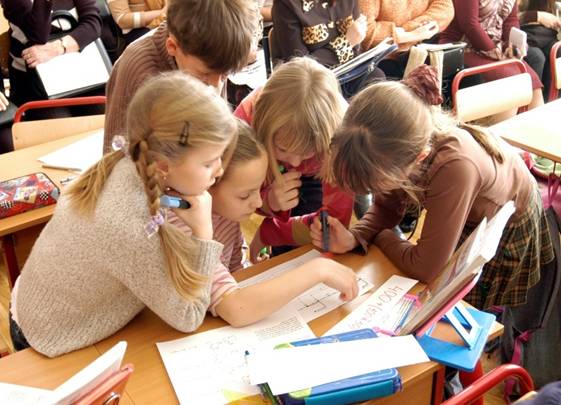 Цель:  познакомить родителей с УУД и их значением в повседневной жизни ребенка

Задачи:
научить  определять и находить  универсальные учебные действия; 
продемонстрировать  способы формирования  универсальных учебных действий;
создать условия для активного взаимодействия родителей между собой;
познакомить родителей с новым методом обучения;
сформировать представление об учебной деятельности и двух ее основных этапах;
мотивировать родителей к активному участию в жизни класса и школы;
организовать рефлексию родительского практикума с целью определения его  результативности.
Вместо простой передачи знаний, умений и навыков от учителя к ученику приоритетной целью становится развитие способности ученика:
самостоятельно ставить учебные цели, 
проектировать пути их реализации,
контролировать и оценивать свои достижения, 
иначе говоря — формирование умения учиться.
Виды универсальных учебных действий
КОРАБЛИК
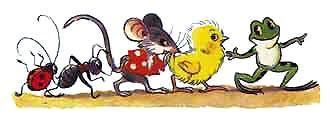 Пошли гулять Лягушонок, Цыпленок, Мышонок, Муравей и Жучок.
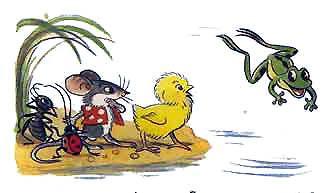 Пришли на речку.- Давайте купаться! - сказал Лягушонок и прыгнул в воду.
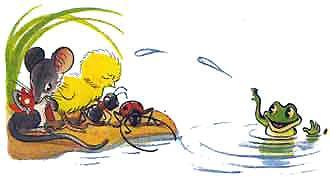 - Мы не умеем плавать, -  сказали  Цыпленок,  Мышонок,  Муравей  и Жучок.- Ква-ха-ха! Ква-ха-ха!  -  засмеялся  Лягушонок.  -  Куда  же  вы годитесь?! - И так стал хохотать - чуть было не захлебнулся.
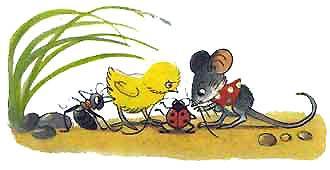 Обиделись Цыпленок, Мышонок, Муравей и Жучок. Стали думать. Думали-думали и придумали.
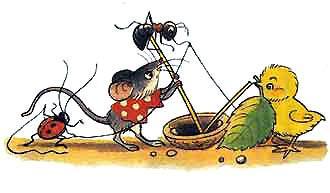 Пошел Цыпленок и принес листочек.  Мышонок - ореховую скорлупку. Муравей соломинку притащил. А Жучок - веревочку. И пошла работа: в скорлупку соломинку воткнули, листок  веревочкой привязали - и построили кораблик!
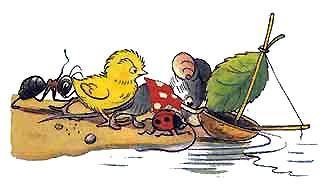 Столкнули кораблик в воду. Сели на него и поплыли!
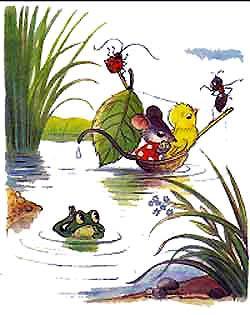 Лягушонок голову из воды высунул, хотел еще посмеяться, а кораблик уже далеко уплыл... И не догонишь!
Умение  взаимодействовать
 Планировать деятельность 
Быть лидером  
Применять  знания в новой ситуации 
Распределять   роли
Чему учит лавочка?
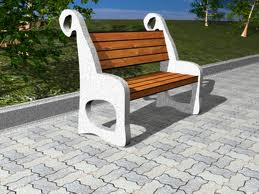 Коммуникативные
Научила  взаимодействовать с разными людьми 
Умения с достаточной полнотой выражать свои мысли
Умение обратиться за помощью, вести диалог, отвечать на вопросы
Личностные
Адекватно реагировать на замечания
Умение делать нравственный выбор и давать нравственную оценку
Ответственность за поведение и действие других и себя
Познавательные
Выбор необходимой информации
Установление причинно - следственных связей
Регулятивные
Установление связи между целью деятельности и ее мотивом
Прогнозирование результатов деятельности
Как собрать портфель?
Как собрать портфель?
1.Открыть дневник 
2.Посмотреть расписание 
   на следующий день.
3.Приготовить все необходимое 
   к каждому предмету 
   (учебник, тетради, пенал)
4.Проверить, соответствует ли
   приготовленное тому, 
   что написано в дневнике.
5.Сложить тетради в папку.
6. Положить в портфель папку,
учебники, пенал, дневник.
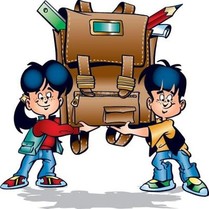 "Все у меня в руках"
- Больше всего мне понравилось… 
- В дальнейшем я буду использовать… 
- Здесь я сегодня узнал(а) нового… 
- Я и раньше знала то, что сегодня услышала о … 
- Неожиданным для меня сегодня было…
Спасибо за внимание!